Graduate Thesis & Dissertation Conference
Saturday, February 4, 2017
QUANTITATIVE ANALYSIS
Jen Sweet
Associate Director; Office for Teaching, Learning, and Assessment
Shannon Milligan
Assessment Coordinator; Faculty Center for Ignatian Pedagogy
[Speaker Notes: Shannon]
SESSION AGENDA
Part I: Types of Data


Part II: Types of Quantitative Data Analyses


Part III: Tools for Data Analyses
[Speaker Notes: Shannon]
SESSION OBJECTIVES
Participants will be able to:

Differentiate between different types of data and identify which analyses are appropriate for each type

Identify tools appropriate for analyzing quantitative data
[Speaker Notes: Shannon]
Types of Data
[Speaker Notes: Jen]
Types of Data
Nominal/Categorical

Ordinal

Interval

Ratio/Scale
[Speaker Notes: Jen]
Nominal/Categorical Data
Names Data (or arranges data into categories).  
No numbers associated with this type of data
No Concept of Degree or Order 
No category is “higher” or “better” than another

Analysis
It is not appropriate to perform any arithmetic operations on nominal data (such as calculating or comparing means). 
Frequencies and Percentages of the number of cases that fall into each category may be the most appropriate type of analysis for nominal data.
[Speaker Notes: Jen]
Examples of Nominal Data Analysis
Example: Race/Ethnicity
Table:




Graph:
Chart:
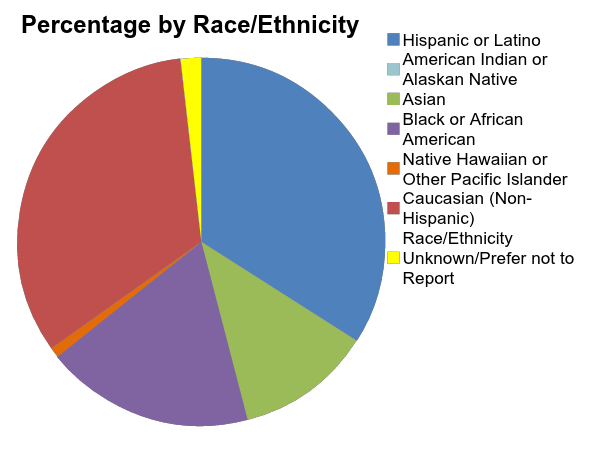 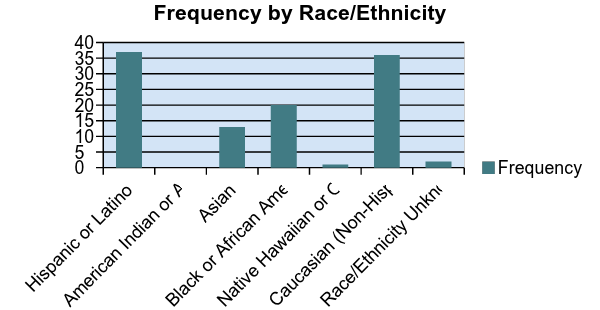 [Speaker Notes: Jen]
Ordinal Data
Ordinal data specifies an order to the information.  However, the distance between each data point is not fixed or known
Analysis
It is not appropriate to perform any arithmetic operations on ordinal data (such as calculating or comparing means). 
Frequencies and Percentages of the number of cases that fall into each category may be the most appropriate type of analysis for nominal data.
Many people calculate means anyhow
Important to know how violation of assumptions for conducting arithmetical operations affects interpretation of results
E.g. 4 is not double the score of 2; 3.5 is not halfway between 3 and 4
[Speaker Notes: Jen]
Examples of Ordinal Data
Example: Likert scales (agreement scale)
Table




Graph
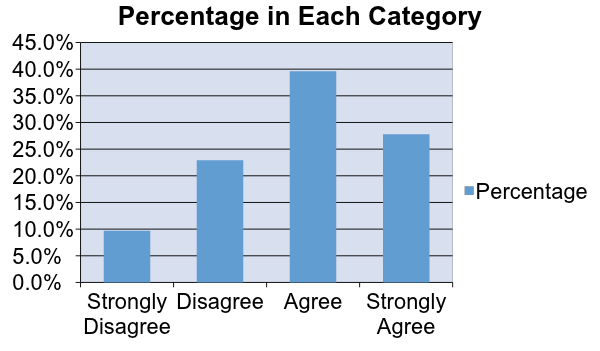 [Speaker Notes: Jen]
Interval Data
Interval data specifies an order to information with equal, fixed, and measurable distances between data points. (No absolute zero)

Analysis – Interval data meets the assumptions necessary to conduct certain arithmetic operations
addition and subtraction
violates assumptions to perform multiplication or division 
With careful interpretation, use of any arithmetic operation may be justifiable. 
without a meaningful (absolute) zero, a 4 not necessarily double a score of 2. 
Possible Analyses (with careful interpretation): 
measures of central tendency 
measures of distribution spread 
measures of relationship 
mean comparisons
[Speaker Notes: Jen]
Examples of Interval Data
Example: Scores on a Test
Table






Graph
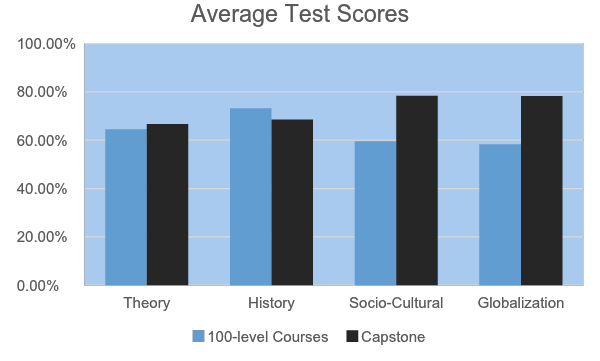 [Speaker Notes: Jen]
Ratio/Scale Data
Ratio data specifies an order and fixed interval between data points. Ratio data also has a meaningful (absolute) zero.
zero that indicates a complete lack of whatever is being measured

Possible Analyses: 
measures of central tendency 
measures of distribution spread 
measures of relationship 
mean comparisons
Same as for interval data
[Speaker Notes: Jen]
Examples of Ratio/Scale Data
Weight, height, time, sometimes temperature


Counts (ex. number of people who attended a given activity)
[Speaker Notes: Jen]
Distinguishing Between Interval and Ratio Data
Is 0 absolute?
Examples of non-absolute zeros
Selection of zero is somewhat arbitrary
Longitude: 0 = Royal Observatory (Greenwich, England)
	prior to 1884, included El Hierro, Rome, Copenhagen, Jerusalem, Saint Petersburg, Paris, Philadelphia, and Washington D.C. 
Altitude: 	0 = Sea Level
[Speaker Notes: Jen]
Illustration of Interval – Sea Level
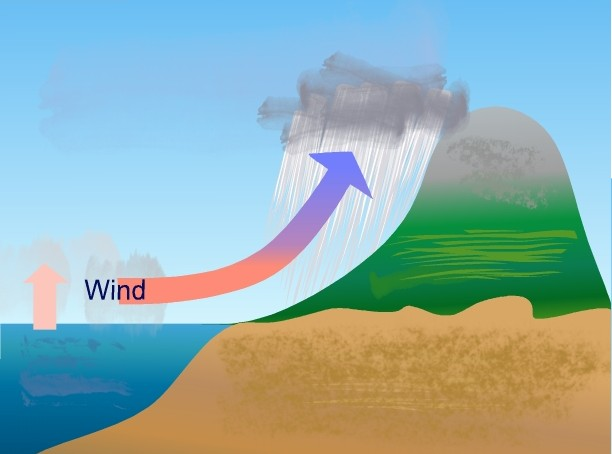 Denver (above 0)
Denver Altitude: +5, 280 feet
Sea Level (0)
New Orleans (below 0)
New Orleans Altitude: -6.5 feet
http://upload.wikimedia.org/wikipedia/commons/8/88/Steigungsregen.jpg
[Speaker Notes: Jen]
Bottom Line: Interval and Ratio
Both types of data can be analyzed using the same techniques

The difference is in the interpretation of results
A zero on a test doesn’t necessarily mean that the student knows nothing about the content (Interval)
Zero people in a room means that there isn’t anyone there (hopefully) (Ratio)
A person who scores a 100 on a test isn’t necessarily twice as smart as someone who gets a 50 (Interval)
An NFL linebacker probably does weigh 3 times as much as Shannon (Ratio)
[Speaker Notes: Jen]
Types of Quantitative Data Analyses
[Speaker Notes: Shannon]
Common Types of Quantitative Data Analysis
Measures of Central Tendency

Measures of Distribution (Spread)

Measures of Relationship

Measures of Comparison
[Speaker Notes: Shannon]
MEASURES OF CENTRAL TENDENCY
Key question = what is the middle?
Three Primary Measures:
Mean-the arithmetic average
Median-the middle; 50% of data points are above and 50% are below 
Mode-the most commonly occurring result
Example Data:

Mean: 20.3
Median: 5.5
Mode: 7
[Speaker Notes: Shannon]
ADVANTAGES AND DISADVANTAGES
1Board of Governors Federal Reserve System (2014). Federal Reserve Bulletin. https://www.federalreserve.gov/pubs/bulletin/2014/pdf/scf14.pdf
[Speaker Notes: Shannon
Federal Government reported 4% growth in household incomes between 2010 and 2013…however, median household incomes FELL 5% (gains were all at the top…federal government was reporting based on means)]
Measures of Distribution (Spread)
Most commonly used is the standard deviation
What is it? 
A relative measure of how far individual data points are from the mean of the data set
Why is it important?
To give a sense of how spread out the data are overall-are most cases close to the mean?
To give a sense of whether an observation is an outlier
To determine whether the observation is likely due to chance
[Speaker Notes: Shannon]
Measures of Distribution (Spread)
Mean of data set = 20.3 
                                                                Standard Deviation =  43.5

                                                                43.5 is very large, which means the data are quite spread out
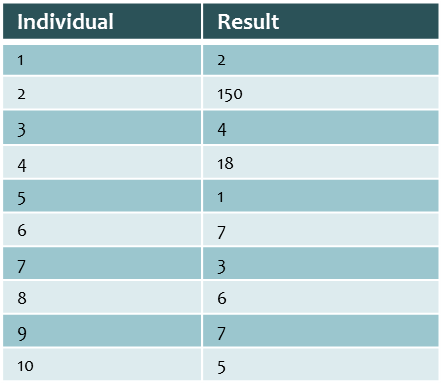 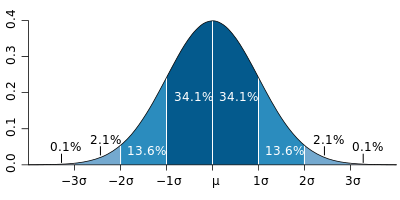 107.3
150.8
63.8
20.3
[Speaker Notes: Shannon]
Measures of Relationship
Correlation: tells us whether and to what extent two variables are related
This relationship can be:
Positive: variables are related and increase together 
Negative: variables are related but one decreases as the other increases 
Non-existent (0)
Size of correlation indicates strength of relationship (e.g. totally positively correlated = +1, totally negatively correlated = -1)

Advantage: Good for insight/planning and directions for future study
[Speaker Notes: Shannon]
Measures of Relationship
Disadvantage: correlation is often conflated with causation

Correlation says that a relationship exists (or doesn’t), not why it exists
Does not account for all possible variables

Example: there is a strong positive correlation between temperature and ice cream consumption
Do high temperatures cause increased ice cream consumption?
Does higher ice cream consumption cause an increase in temperature?
[Speaker Notes: Shannon]
Measures of Comparison
Examples: Pre- Post- Data; 

Primary Questions
Is there a difference?

Is the difference significant?
More Sophisticated Analyses: what was the cause of the significant result 
ad hoc analyses
[Speaker Notes: Shannon]
Analyses for Comparison/Prediction
General Linear Model (GLM)
T-test
Comparison of two quantities (ex. pre- post- score averages)
ANOVA
Comparison of results for two groups (ex. pre- post- score averages for males versus females)
Multiple Regression
Comparison of results for two groups; two or more independent variables (ex. Pre- post- score averages by gender and ethnicity) 
Multivariate
Comparison of two or more dependent variables; one or more independent variables (ex. Pre- post- score averages and internship ratings by gender and ethnicity)
[Speaker Notes: Shannon]
Analysis Decision Guide
In a nutshell…












with nominal data, it may be best to stick to frequencies and percentages!


Adapted from http://www.csun.edu/~amarenco/Fcs%20682/When%20to%20use%20what%20test.pdf
[Speaker Notes: Shannon]
Tools for Quantitative Data Analyses
Common Data Analysis Tools
SPSS/SAS

Excel

R
[Speaker Notes: Shannon]
SPSS/SAS
Advantages
Widely-used
User-friendly “plug and chug”
Does all calculations for you
Disadvantages
Requires some training
A lot of options; need to know how to select appropriate options for the analysis you would like to run
Need to be able to read and appropriately interpret output
Potential problem = too easy to run analyses without understanding them
May be expensive (DePaul no longer has free access outside computer labs)
Limited data visualization capabilities
[Speaker Notes: Shannon]
Excel
Advantages
Widely-used and readily available
For most no additional training will be required to use Excel
Easy to use with minimal training
Integrated ability to visualize data
Create graphs, charts, etc. 
Disadvantages
Limited data-analysis capabilities
Good for frequencies, percentages, distributions, means, but not capable of other statistical analyses.
[Speaker Notes: Shannon]
R
Advantages
Free
Very Flexible
No pre-sets; can be programmed
Can accommodate more complex statistical modeling/analyses
Robust data visualization capabilities
Disadvantage
Requires programming skills (though you can find on Google)
You need to know what you are doing or feel comfortable teaching yourself
[Speaker Notes: Shannon]
Questions?
[Speaker Notes: Shannon/Jen]
Contact Information
Shannon Milligan
Assessment Coordinator
Faculty Center for Ignatian Pedagogy
smilligan@luc.edu 

Jen Sweet
Associate Director
Office for Teaching, Learning, and Assessment
jsweet2@depaul.edu
[Speaker Notes: Shannon/Jen]